Юные таланты
Задачи: - развивать логическое и творческое мышление;
  -    развивать способности и фантазию студентов;
-     воспитывать информационную культуру и любовь к информатике;
  -    воспитывать умение работать самостоятельно и в группах;
  -    воспитывать чувство товарищества и взаимопомощи.
 
Условия игры: - в игре могут принимать участие от 2 до 4 команд по 5-6 человек;
  - команды имеют название, девиз и приветствие соперникам;
  - количество баллов оглашает ведущий игры в начале каждого
     задания.

Для студентов  1 – курса , группы: 1/17; 2/17; 3/17; 4/17
Баллы
1 место – 90 – 100 баллов,
2 место -  75 – 85 баллов,
3 место -  60  - 70 баллов.
Для того, чтобы набрать необходимое количество баллов, необходимо принять участие в 4 видах конкурса
За каждый верный ответ команде присваивается по 5 баллов.
Перед командами представлены программистские версии двадцати известных русских пословиц и поговорок. Необходимо вспомнить, как звучат они в оригинале.
Например:
Вирусов бояться – в Интернет не ходить,
Задание «Эрудит» За верный ответ - 1 балл.
Например:
Ноль или единица в информатике – 
ответ (бит)

Далее студентам представлены 10 тестовых задач на которые они должны ответить – «Кто быстрее». За верный ответ студенты получат по 2 балла.
ТЕСТОВЫЕ ЗАДАЧИ
Назначением шины данных компьютера 
явля­ется: 
а) передача адресов ячеек оперативной памяти;
б) передача данных из оперативной памяти в регистры процессора и наоборот; 
в) передача команд, выполняе­мых процессором; 
г) передача информации по компью­терной сети.
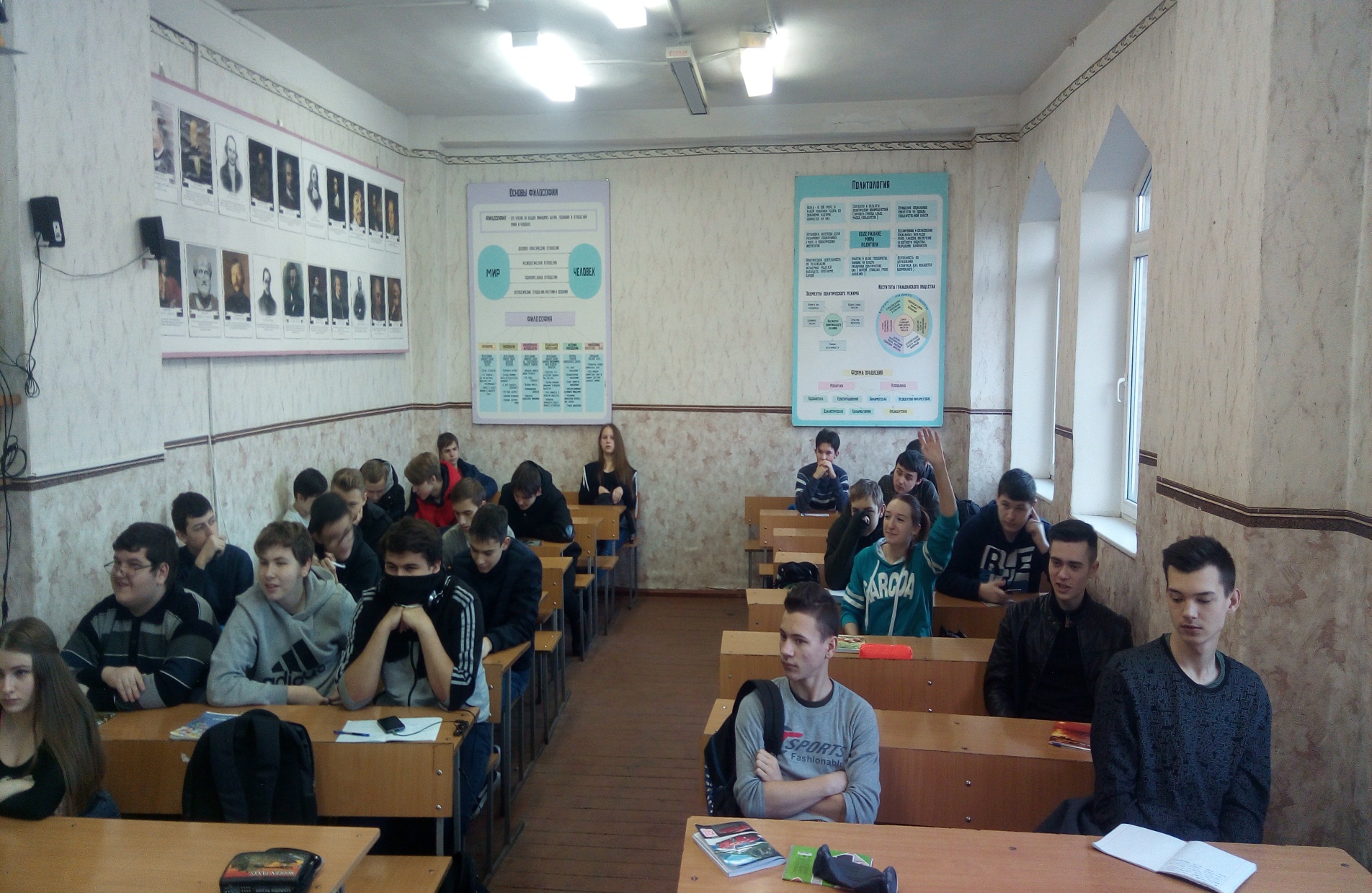 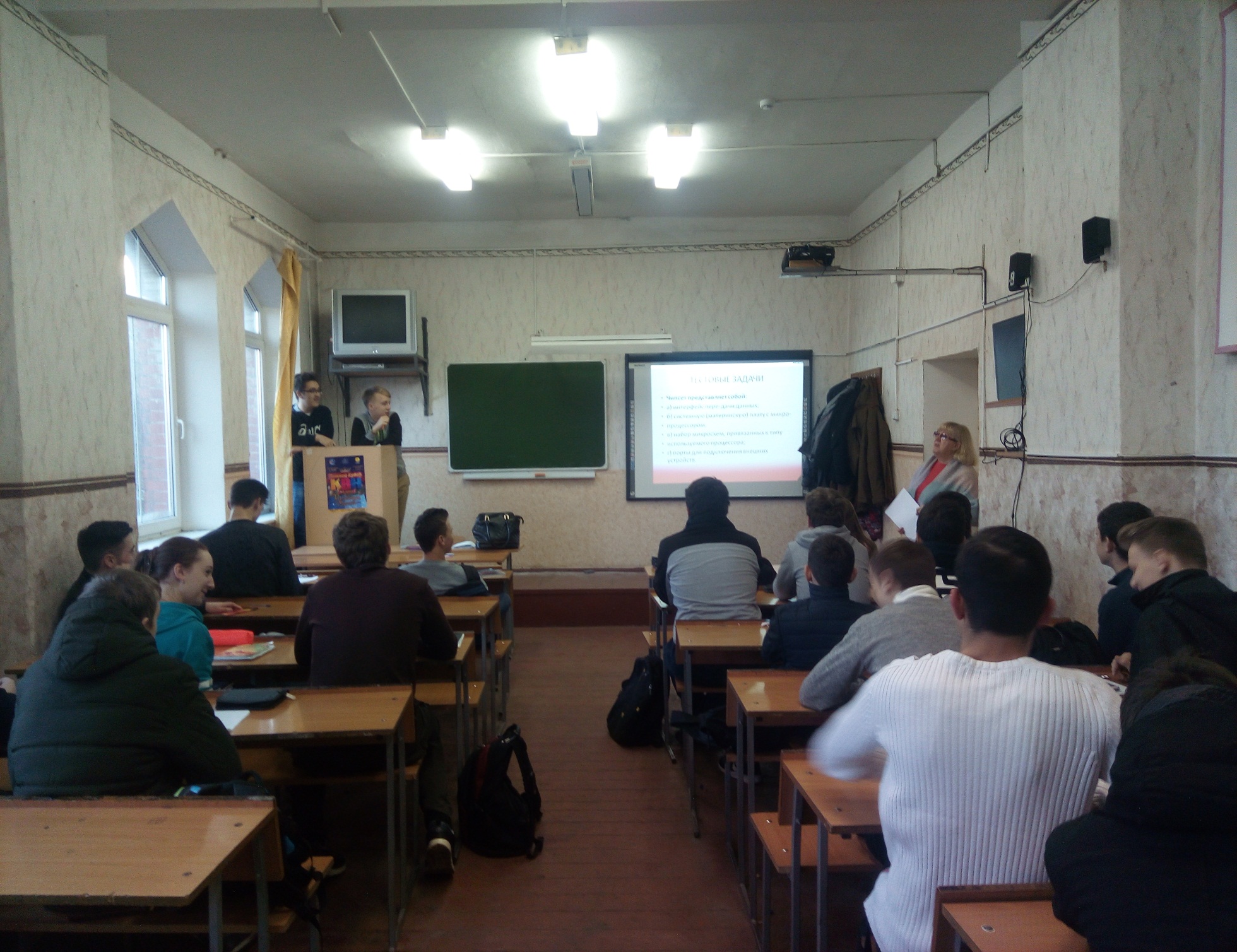 4- ый конкурс Студенты представили свои разработки и изобретения
Выступили студенты:
Макар Сергей гр. 1/17 – Тема: «Киберспортивные дисциплины»,
Грингаген Трафим гр.1/17 – Тема: «Безпилотники – робототехника»
Андрющенко Никита гр. 2/17 – Тема: «Системы защиты Интернет»,
Бурунов Артур гр. 2/17 – Тема: «Электронные денежные системы»,
Колещук Данил гр. 2/17 – Тема: «Геометр»
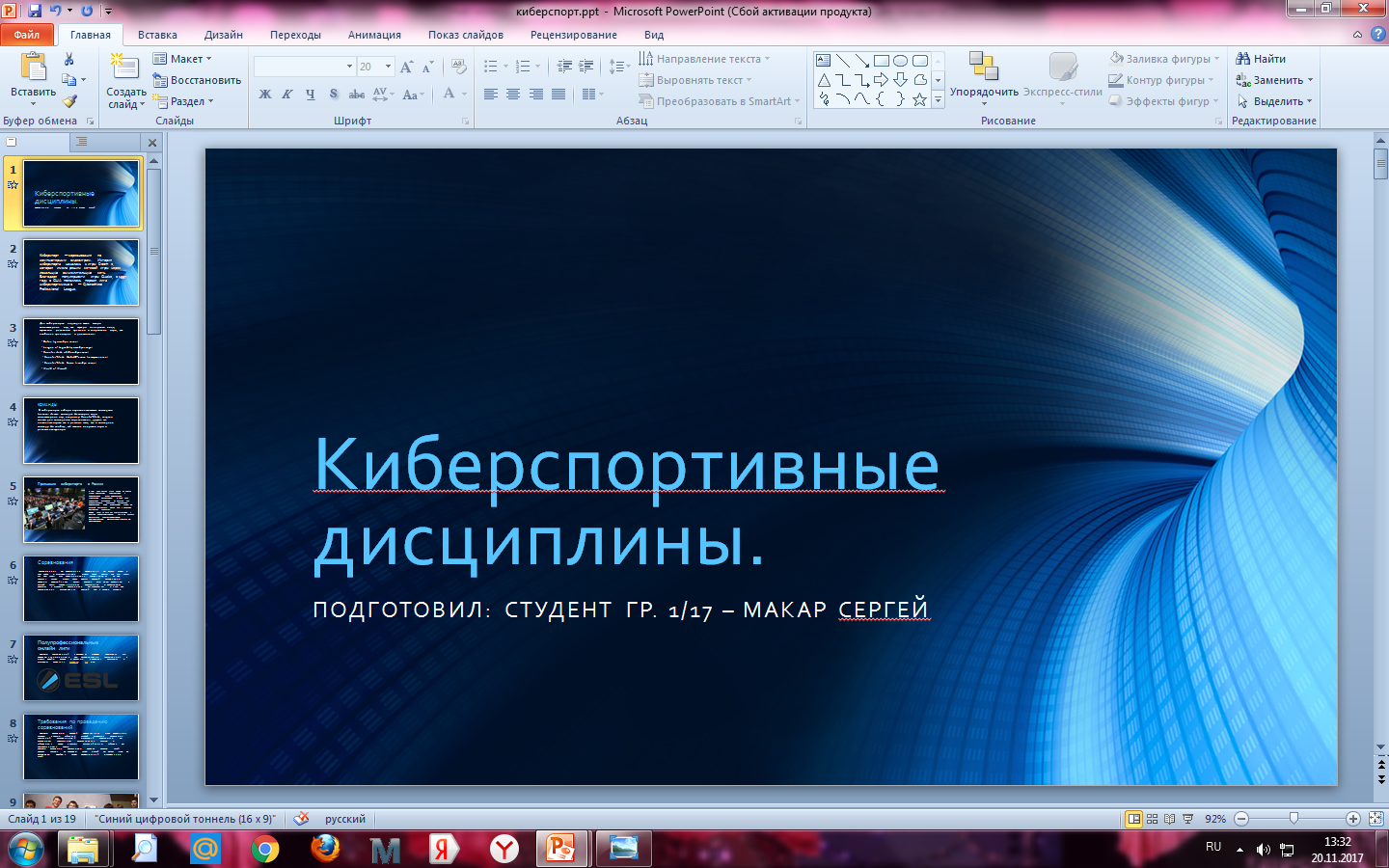 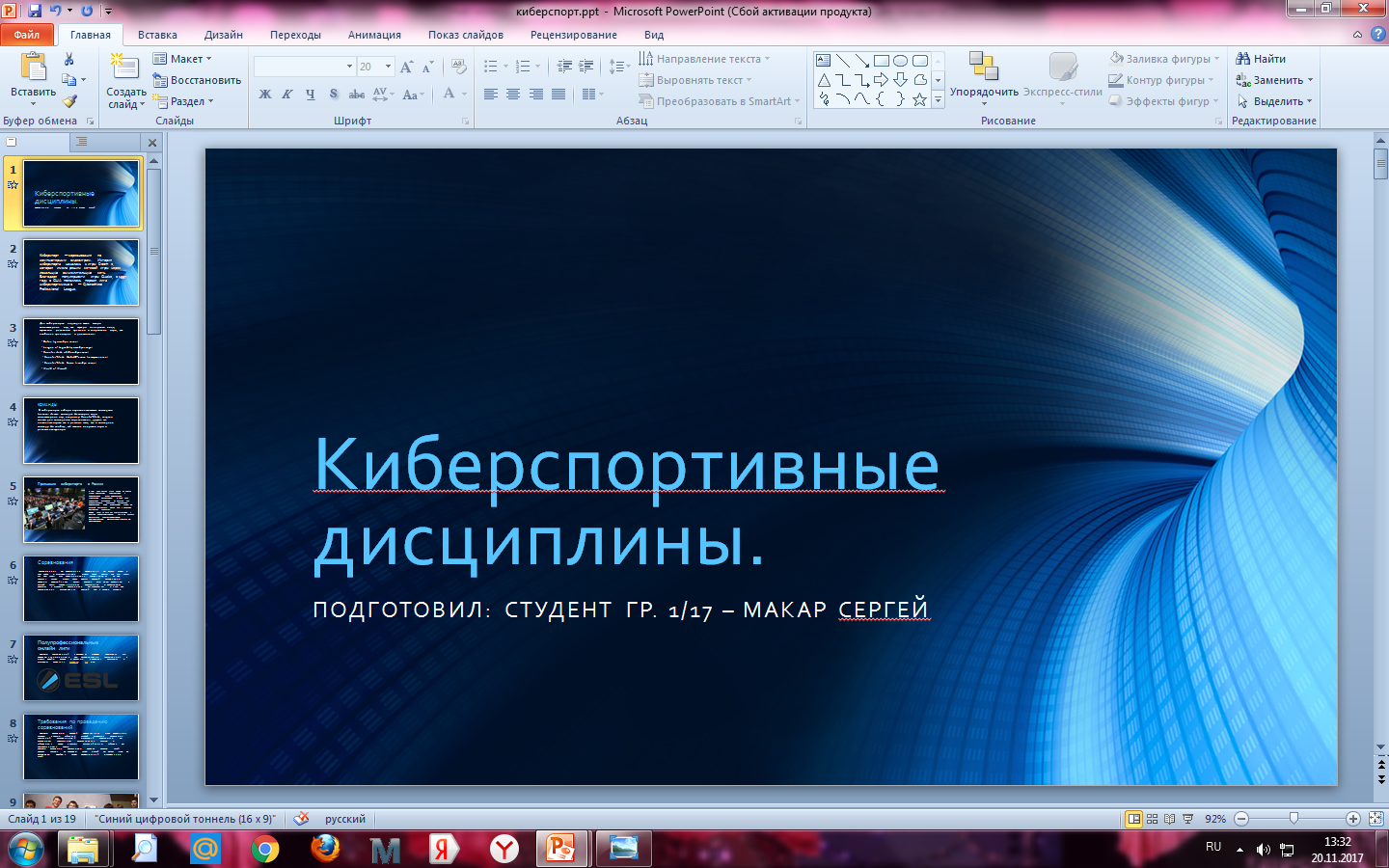 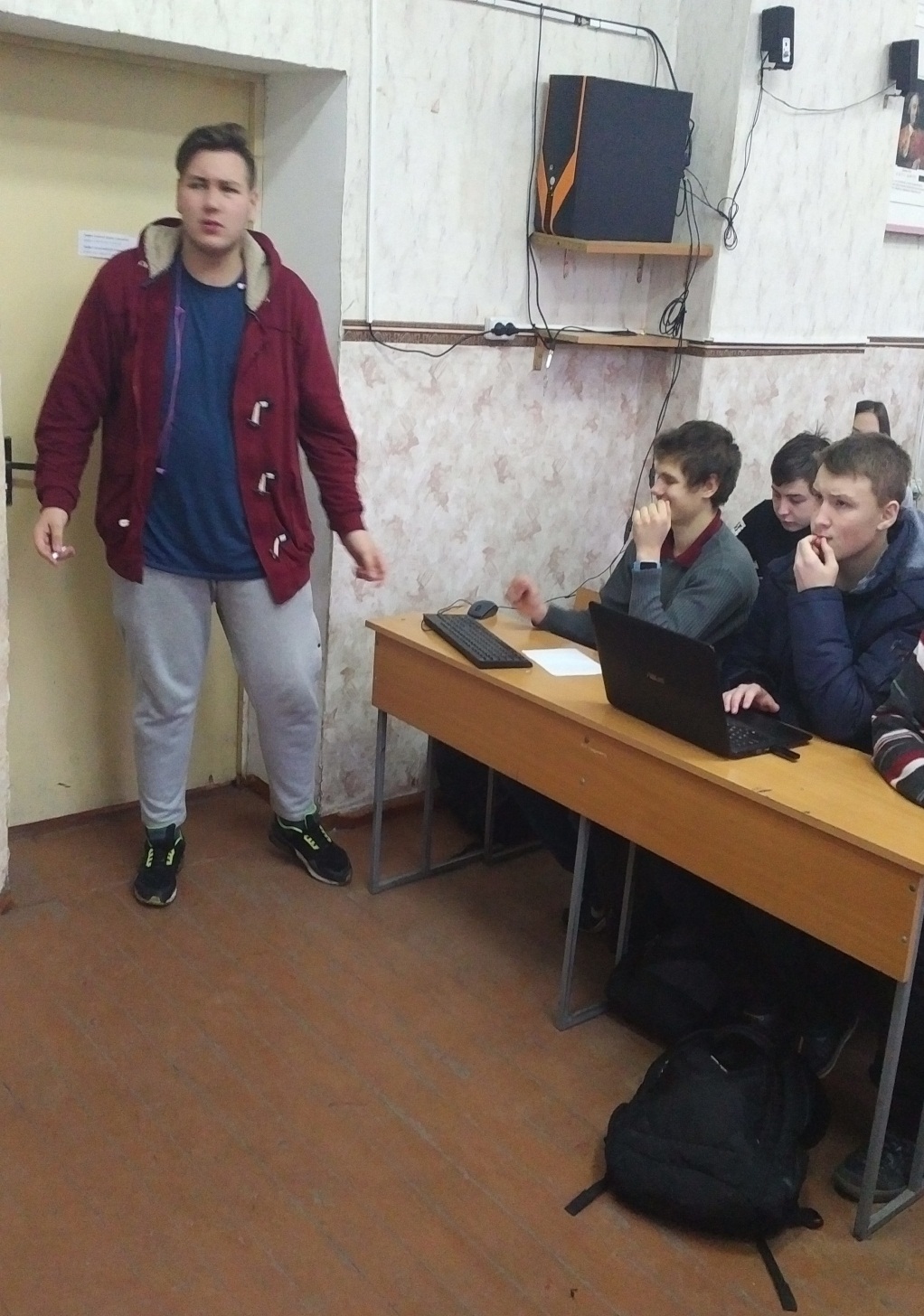 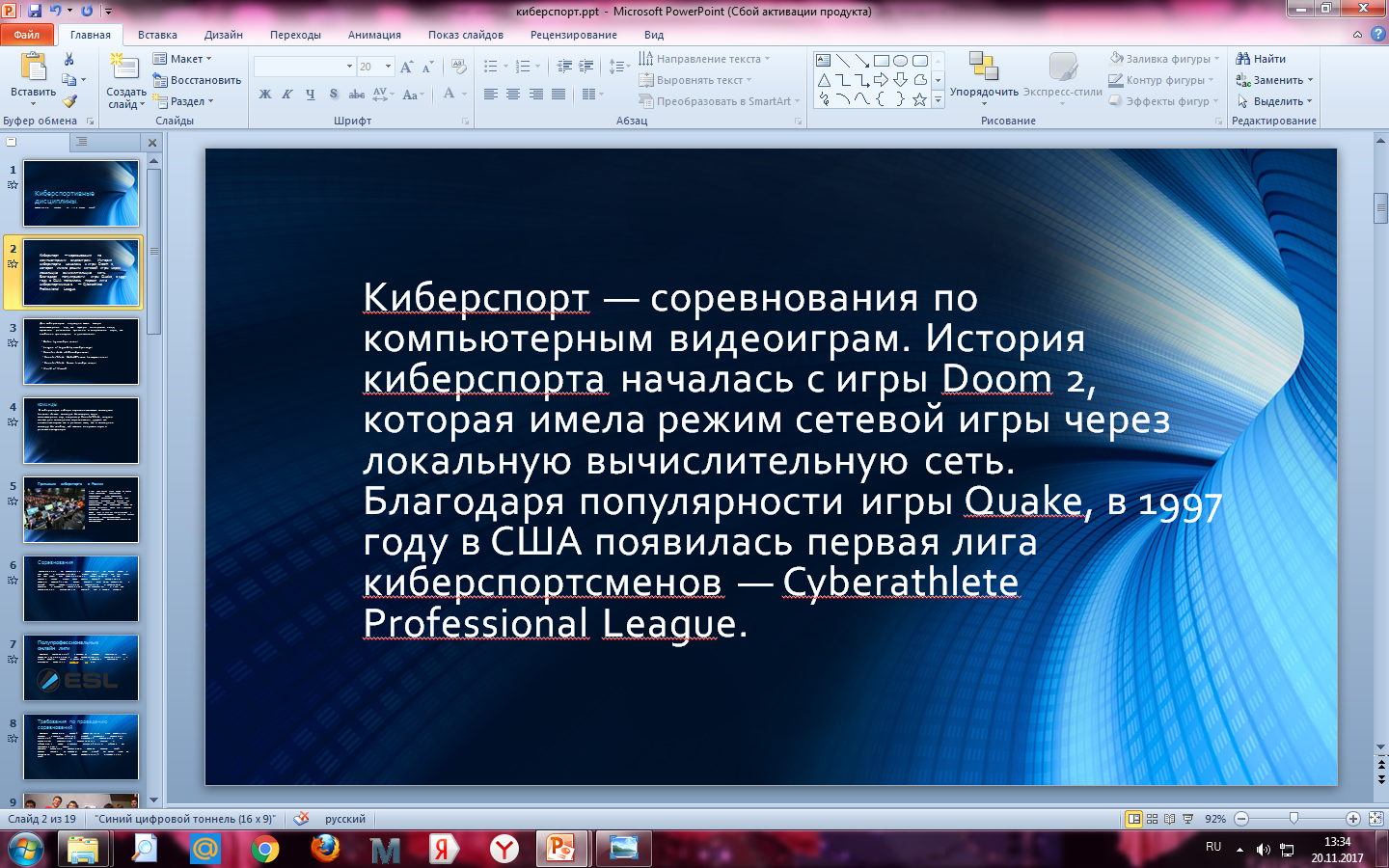 Выступил студент  гр. 1/17 Грингаген Трафим
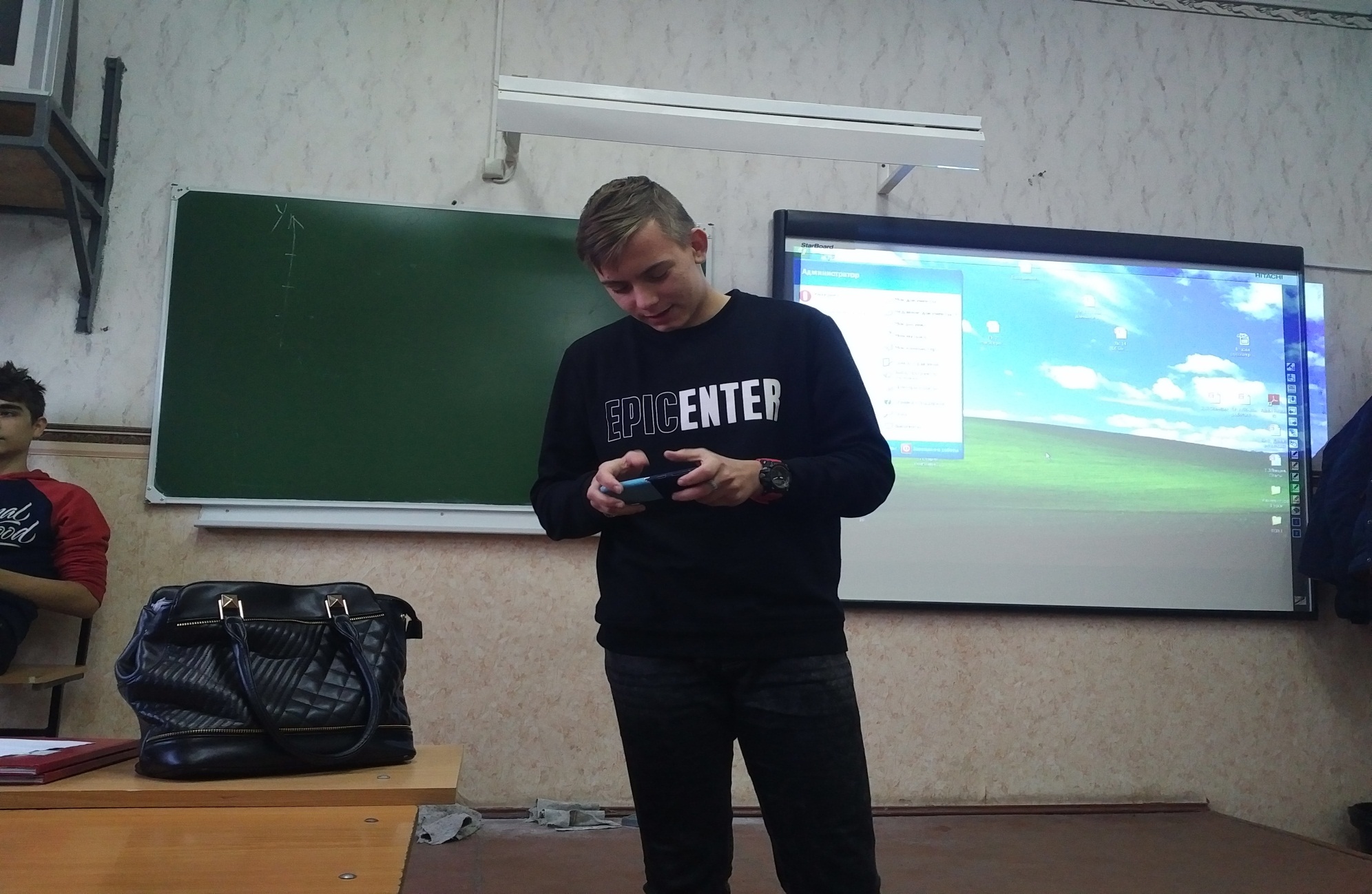 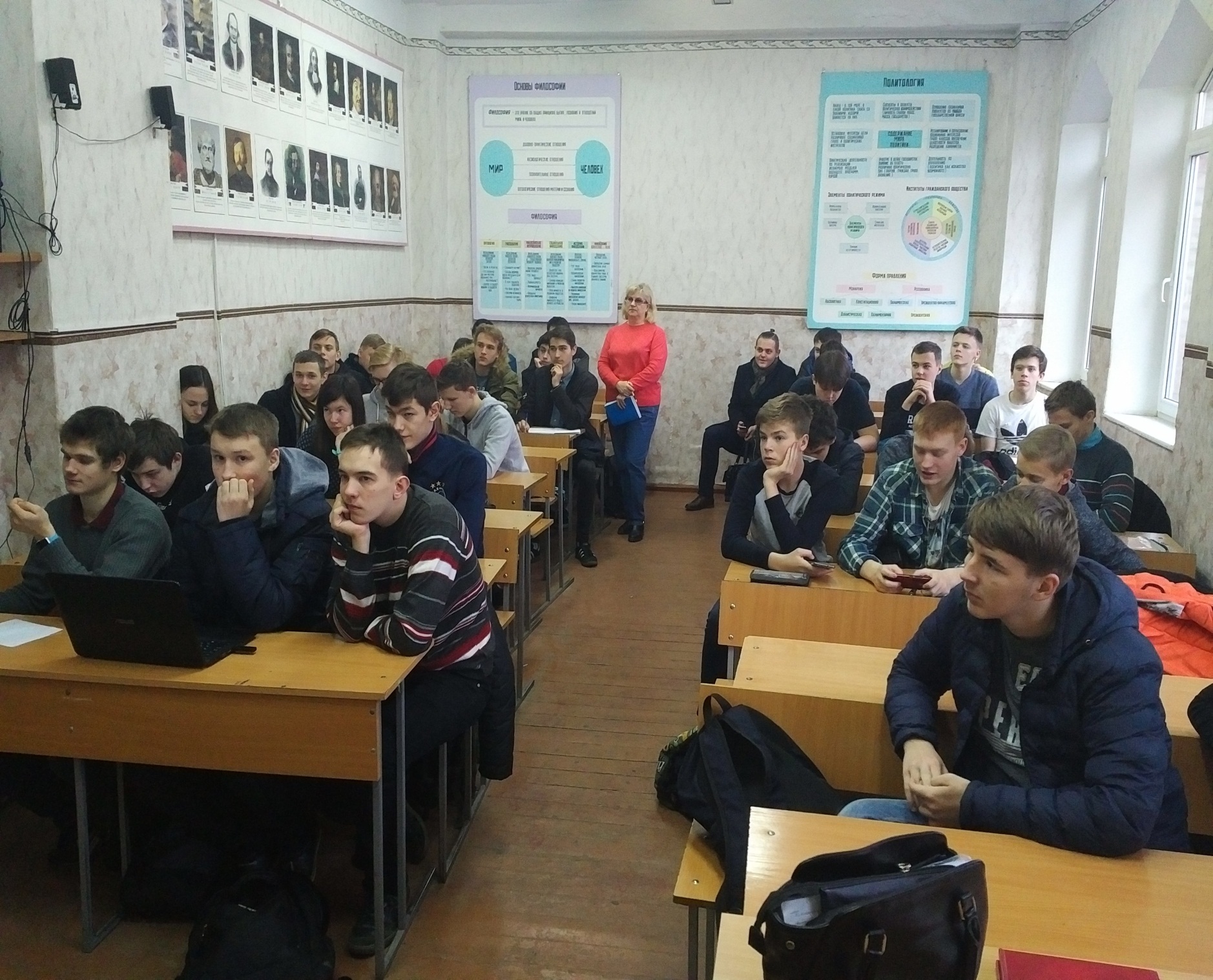 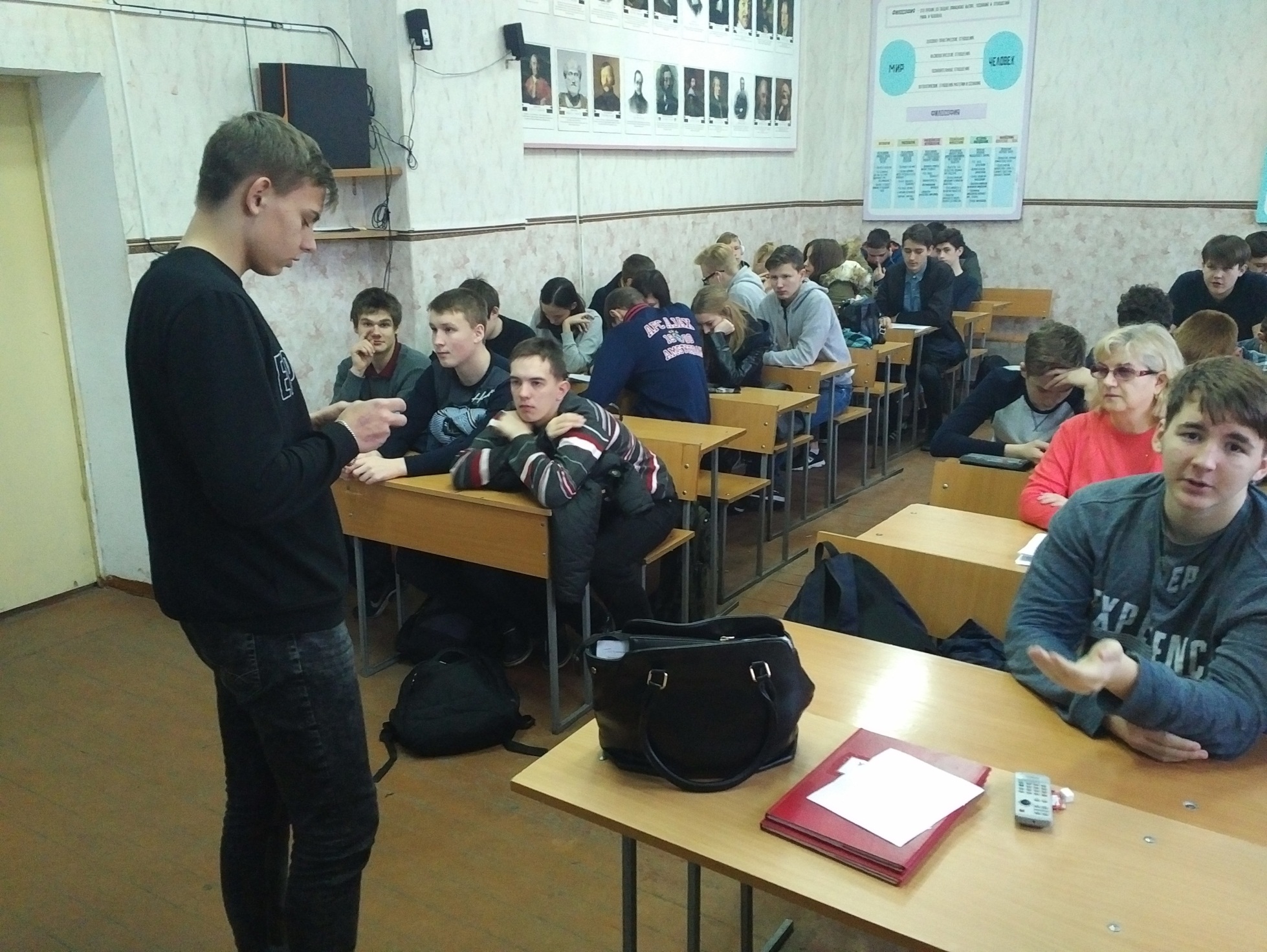 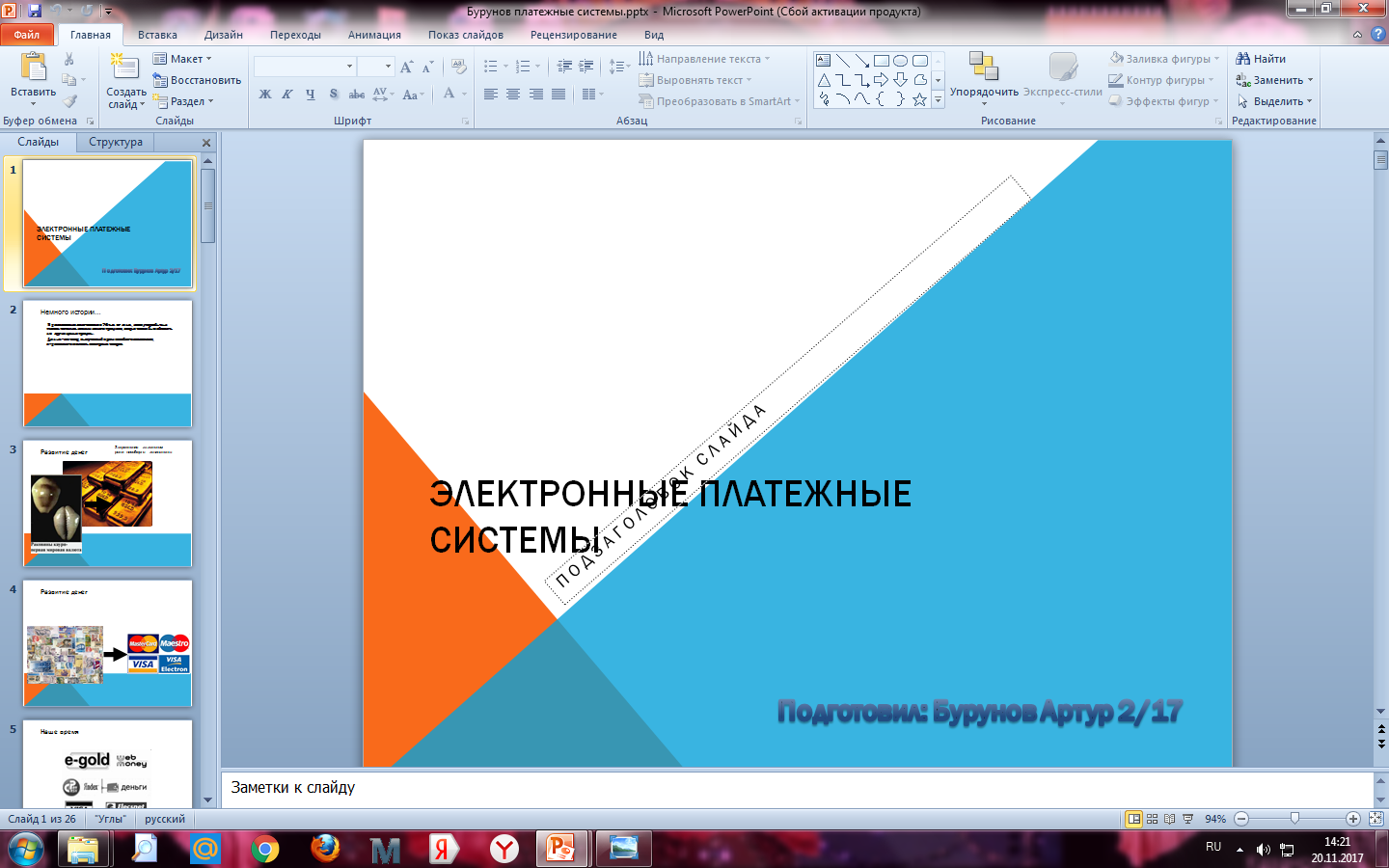 Закрепление за золотом роли всеобщего эквивалента
Развитие денег
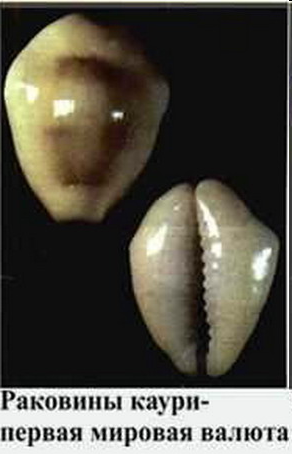 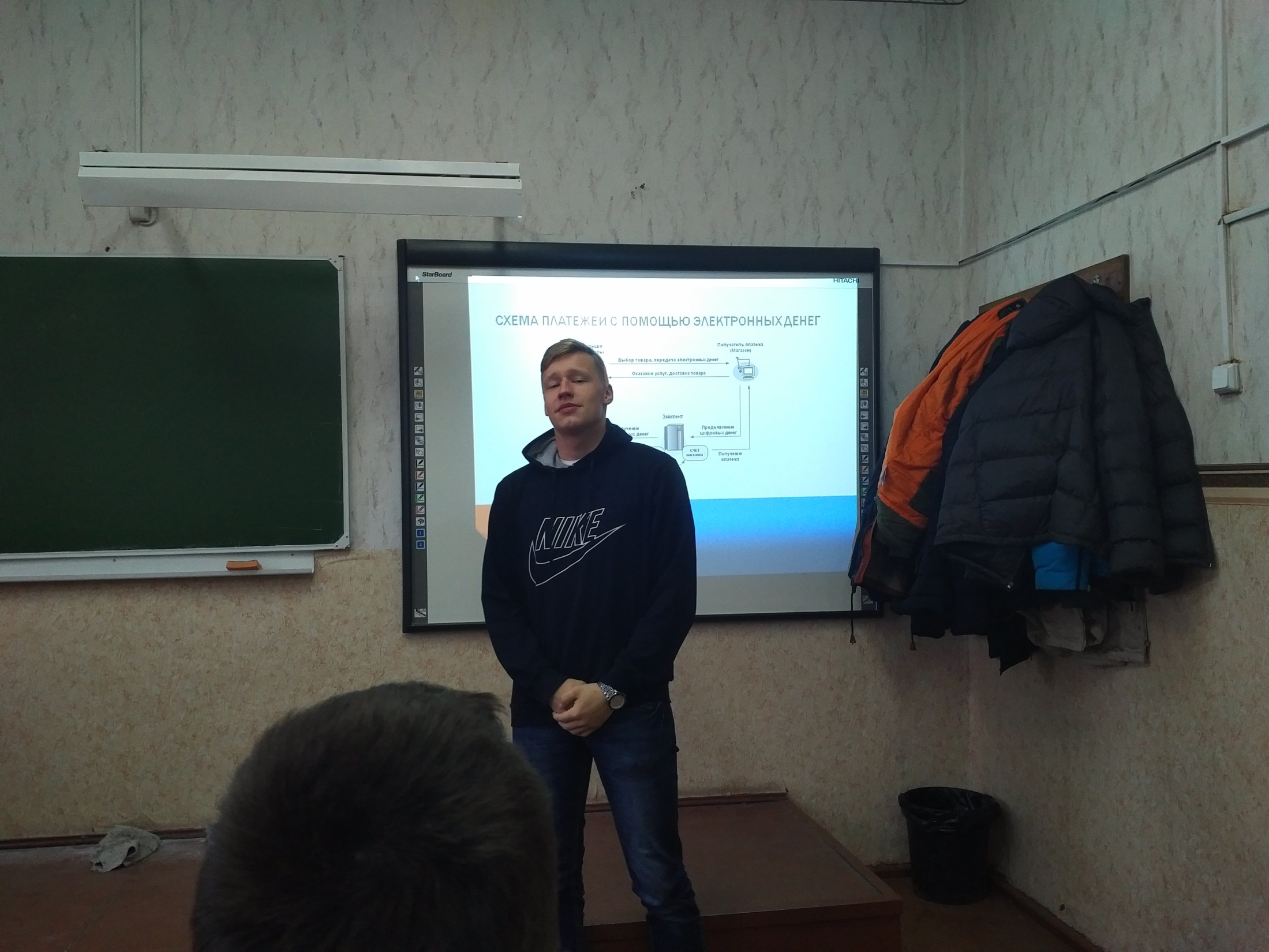 Так же в конкурсе были представлены разработки и изобретения студентов
Электронные платежные системы - Подготовил: Бурунов Артур 2/17
Платежные системы
Дебетовые(работающие с электронными чеками и цифровой наличностью)
Кредитные (работающие с кредитными карточками)
Схема платежей с помощью электронных денег
Защита информации
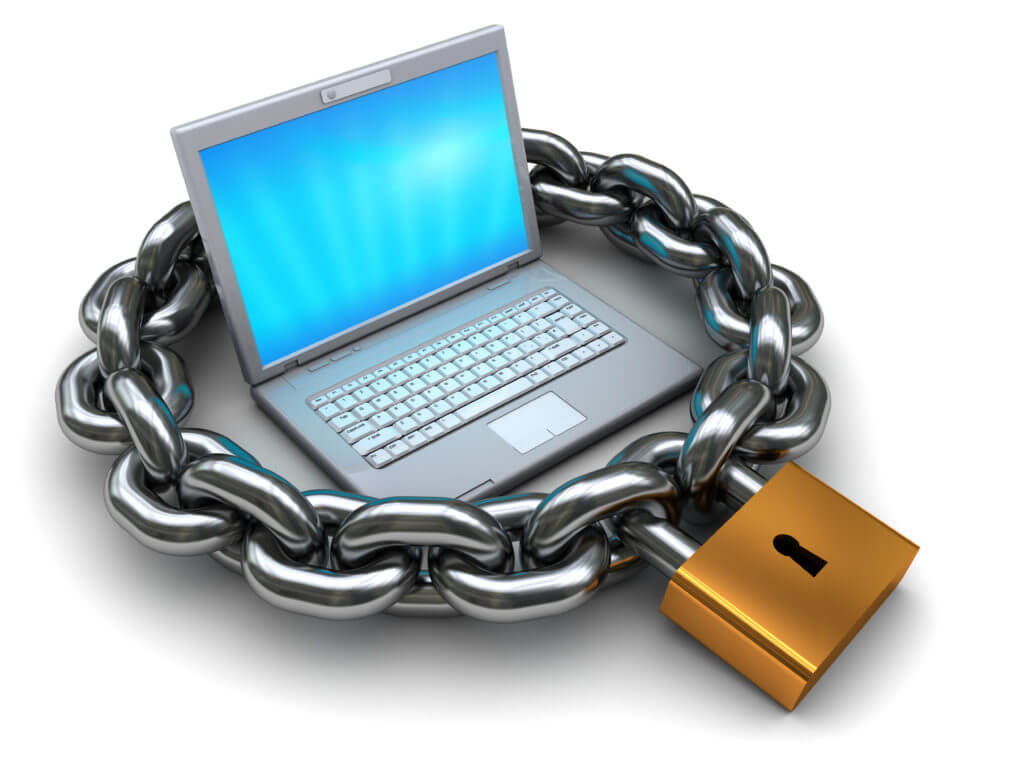 Выполнил:  Андрющенко Никита
2/17
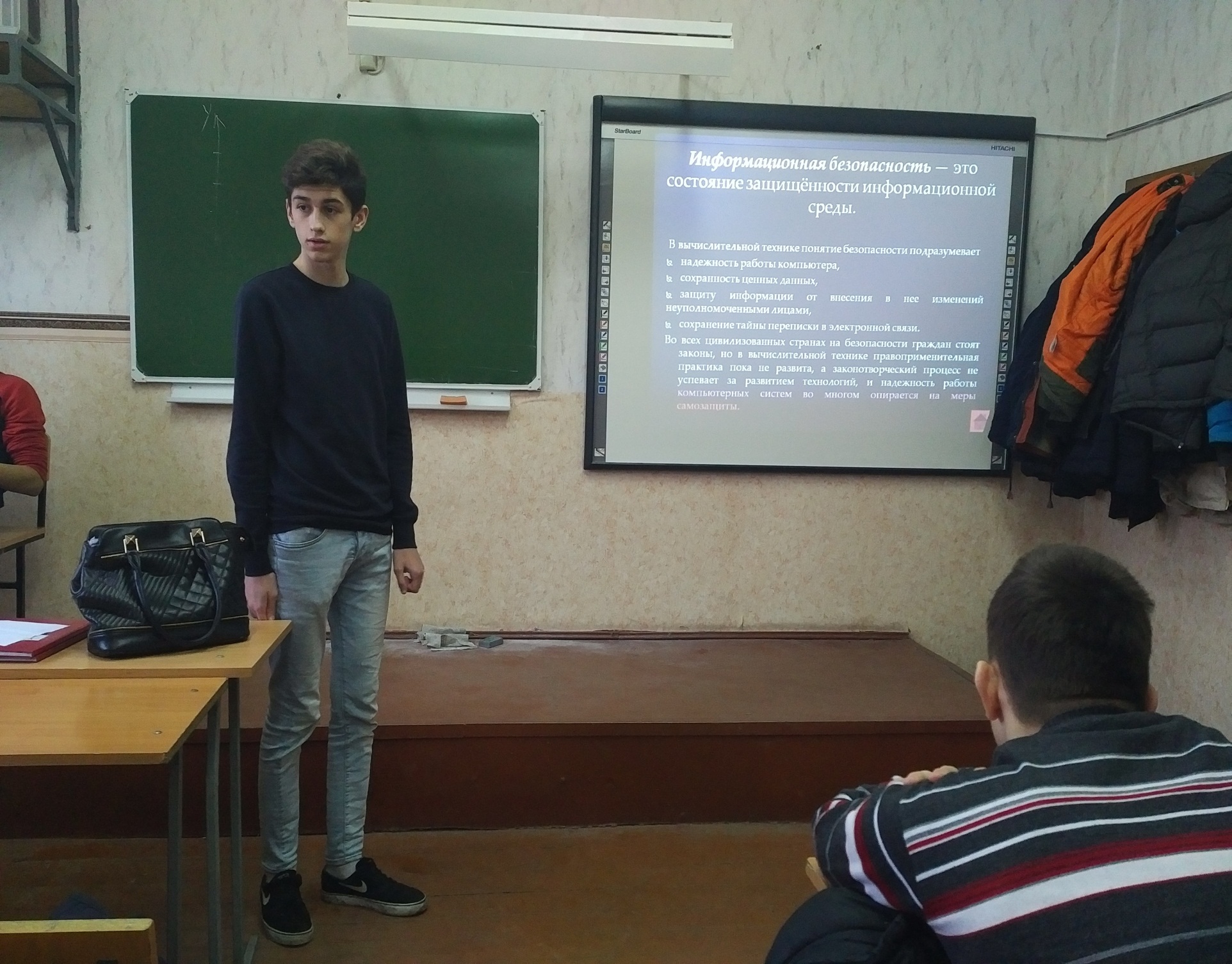 Биометрические системы защиты
В настоящее время для защиты от несанкционированного доступа к информации все более часто используются биометрические системы идентификации. 
Используемые в этих системах характеристики являются неотъемлемыми качествами личности человека и поэтому не могут быть утерянными и подделанными. 
К биометрическим системам защиты информации относятся системы идентификации:
по отпечаткам пальцев;
по характеристикам речи;
по радужной оболочке глаза;
по изображению лица;
по геометрии ладони руки.
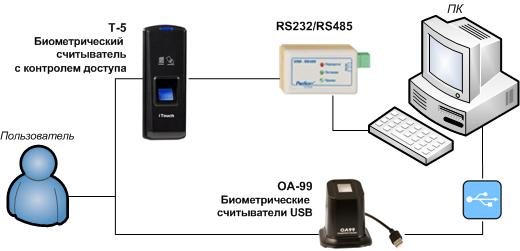 Троянские программыи защита от них
Троянская программа, троянец (от англ. trojan) — вредоносная программа, которая выполняет несанкционированную пользователем передачу управления компьютером удаленному пользователю, а также действия по удалению, модификации, сбору и пересылке информации третьим лицам.
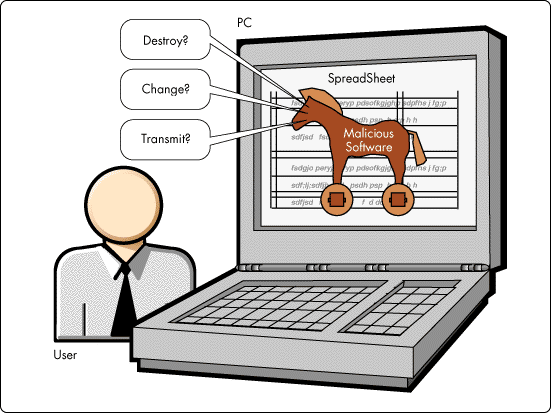 Колещук Данил гр. 2/17 – Тема: «Геометр»
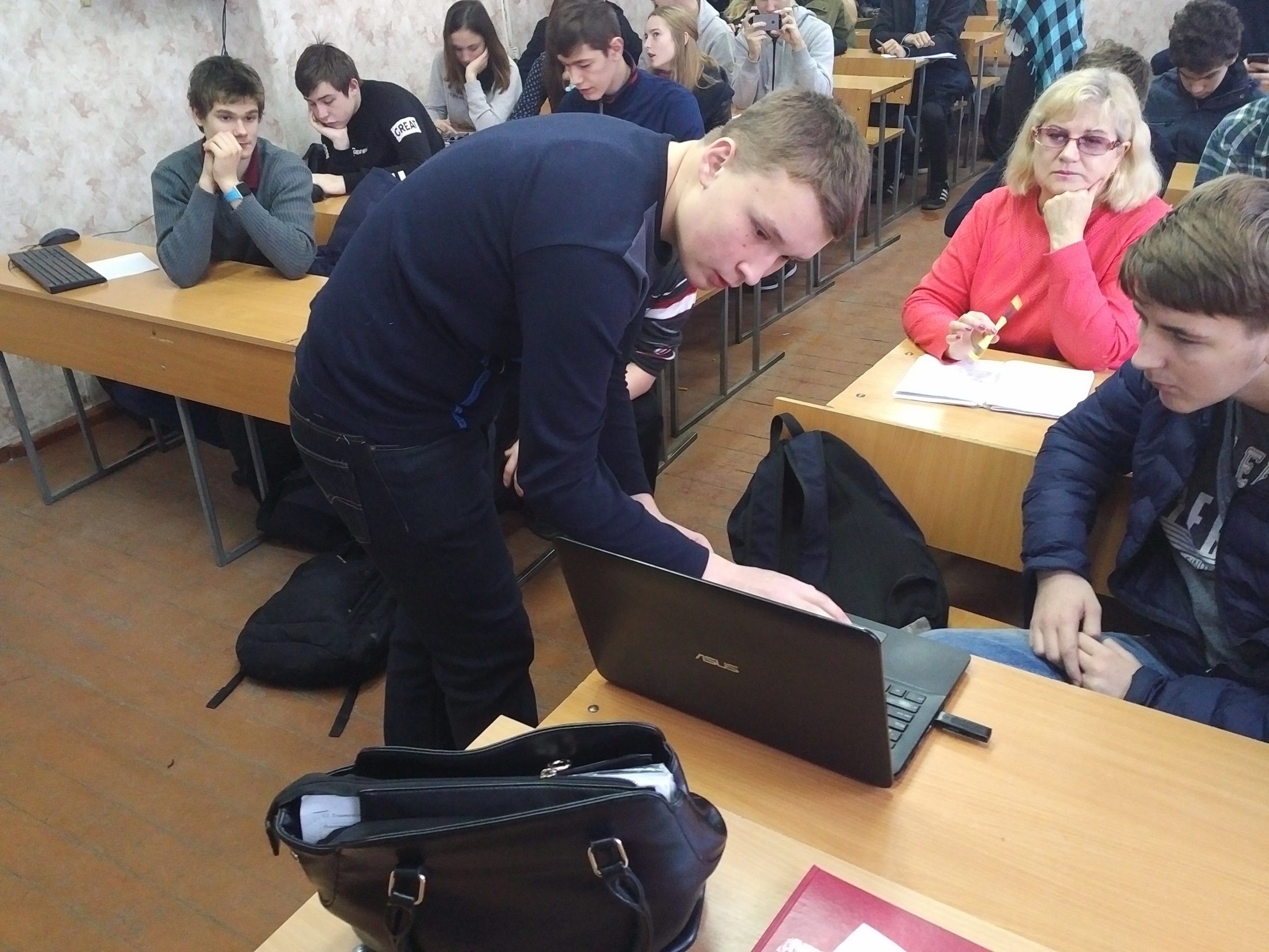 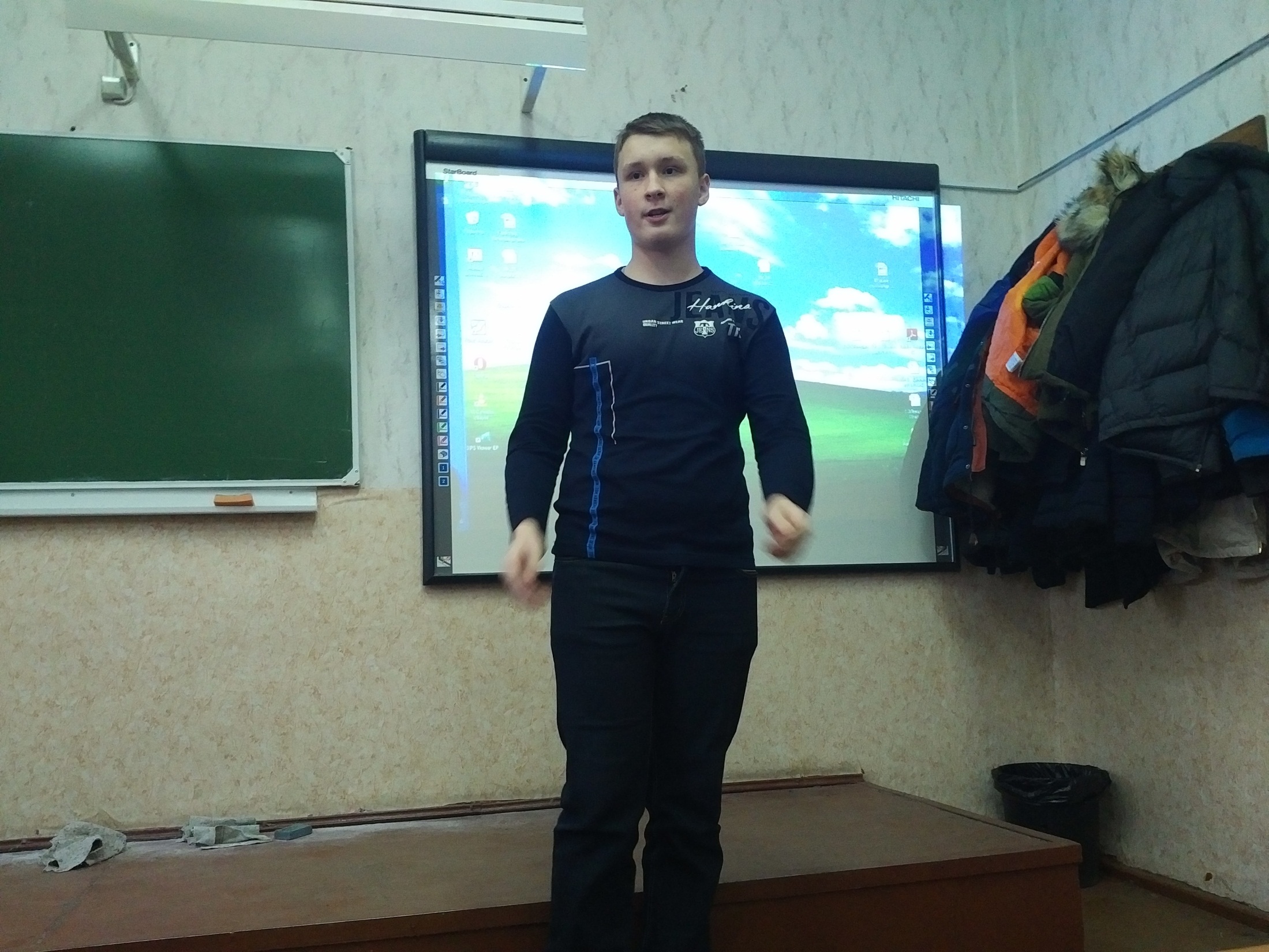 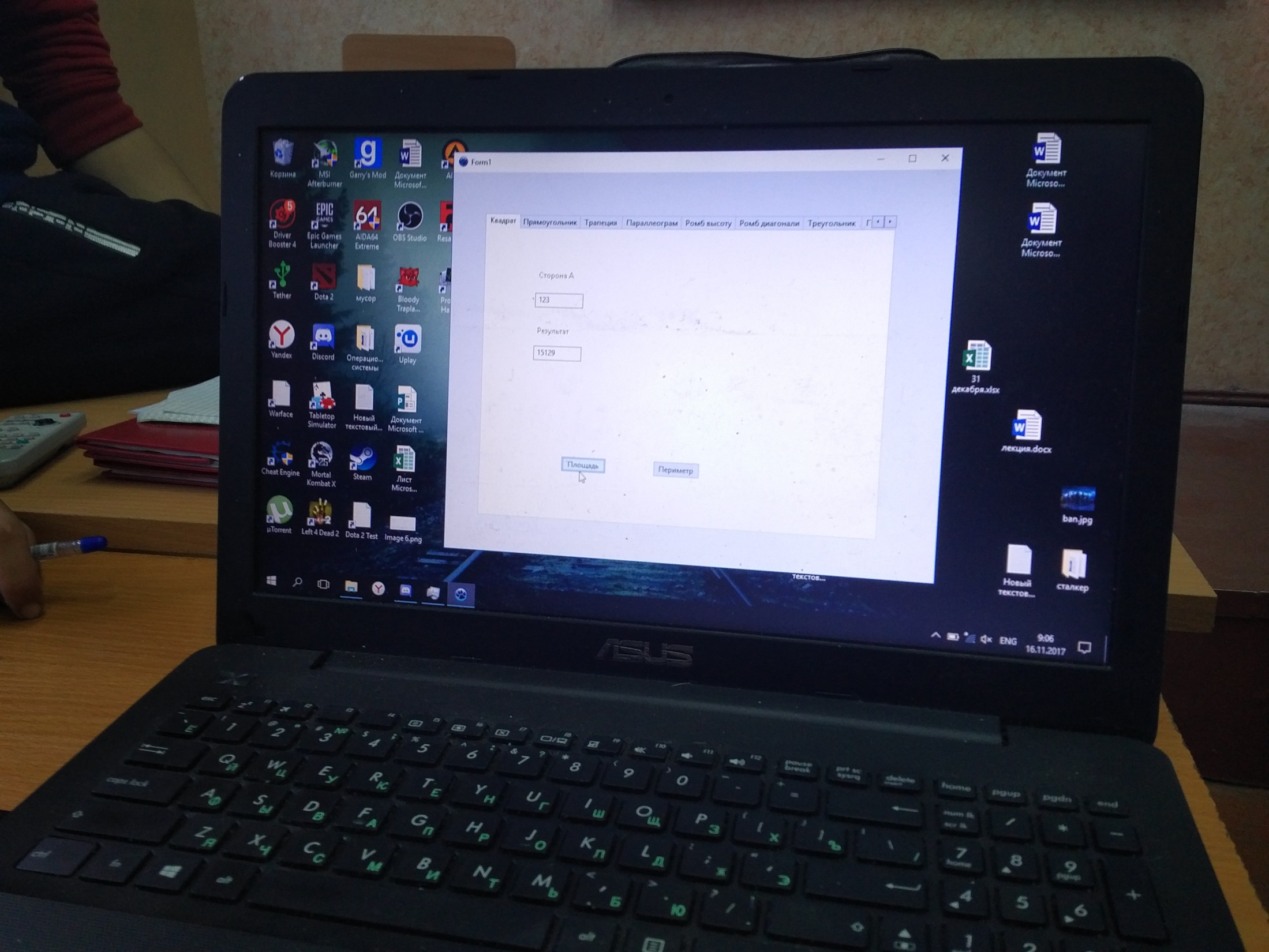 Распределение 1, 2 и 3 места
2 место получил Андрющенко Никита 
гр. 2/17 – Тема: «Системы защиты Интернет», и
Бурунов Артур гр. 2/17 – Тема: «Электронные денежные системы».
3 место получил  Макар Сергей гр. 1/17 – Тема: «Киберспортивные дисциплины»,
Грингаген Трафим гр.1/17 – Тема: «Безпилотники – робототехника»
1 место получил студент группы 2/17 Колещук Данил за создание  программы «Геометр» которая предназначена для измерения параметров квадрата, треугольника прямоугольника, ромба, и т.д